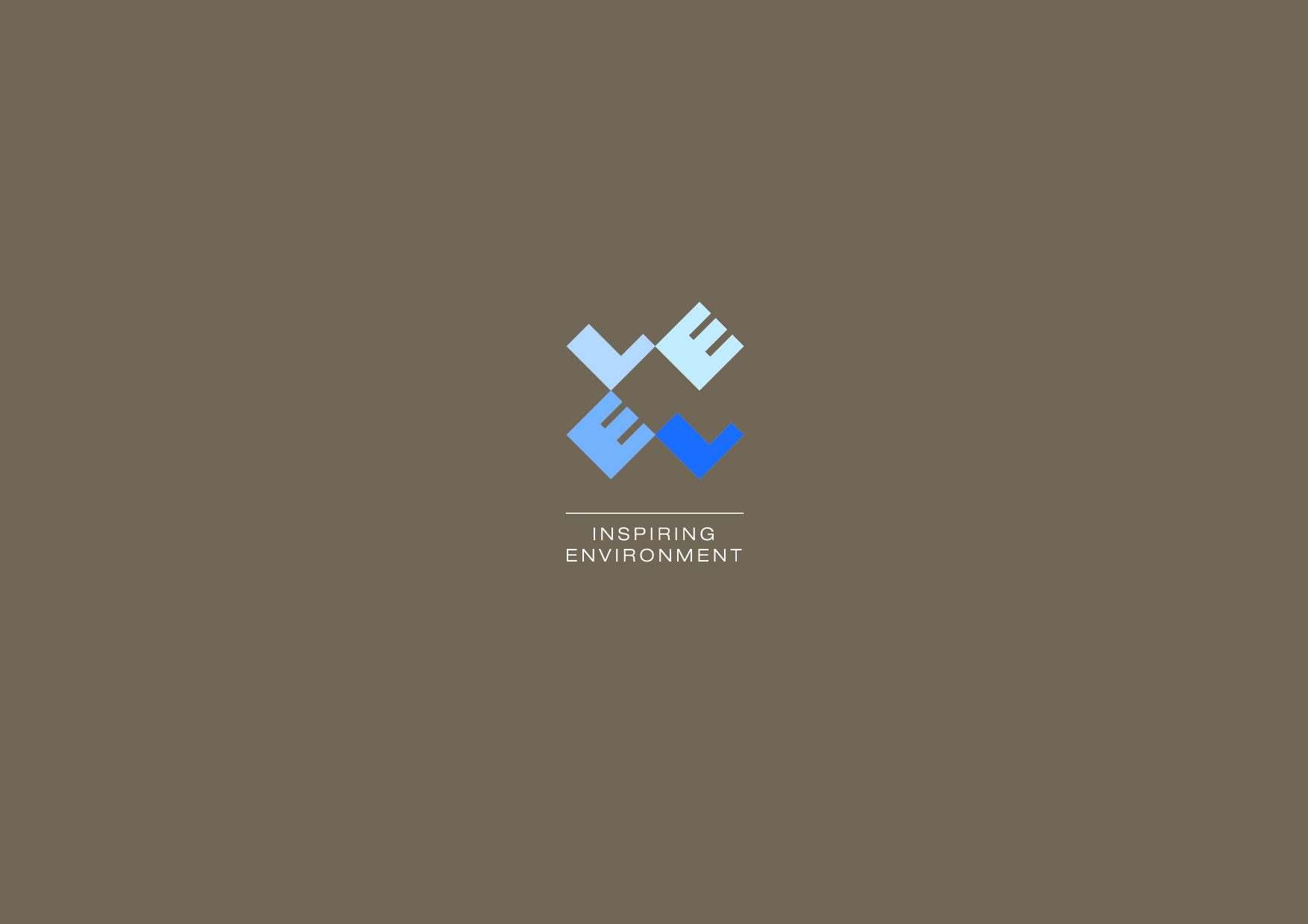 Transporta attīstības pamatnostādņu 2021.-2027. gadam 
Stratēģiskais ietekmes uz vidi novērtējums

SIA  ELLE 12.10.2020.
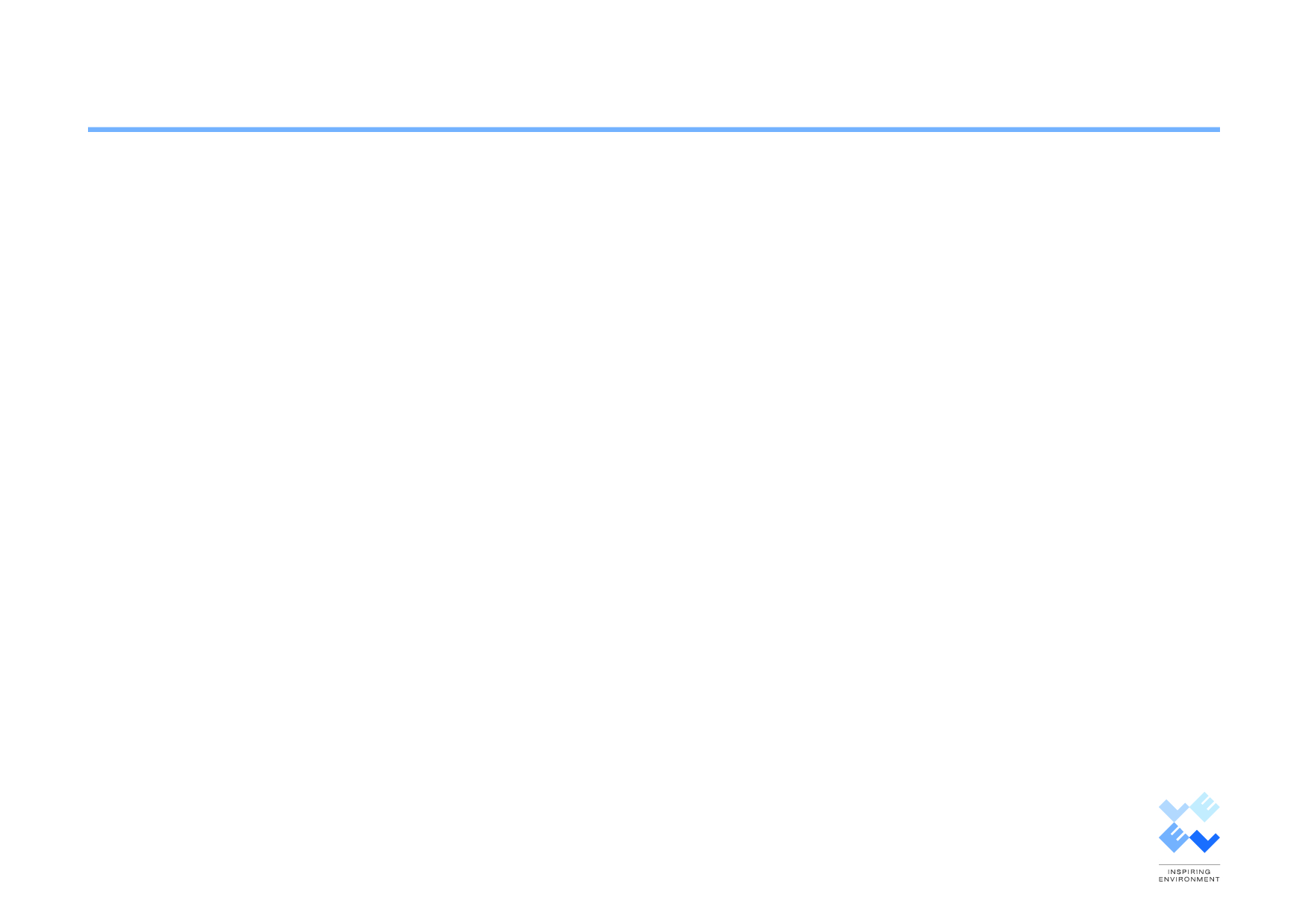 Prezentācijas saturs
SIVN nepieciešamība un procedūra

Vides pārskata saturs

Galvenie stratēģiskā novērtējuma secinājumi
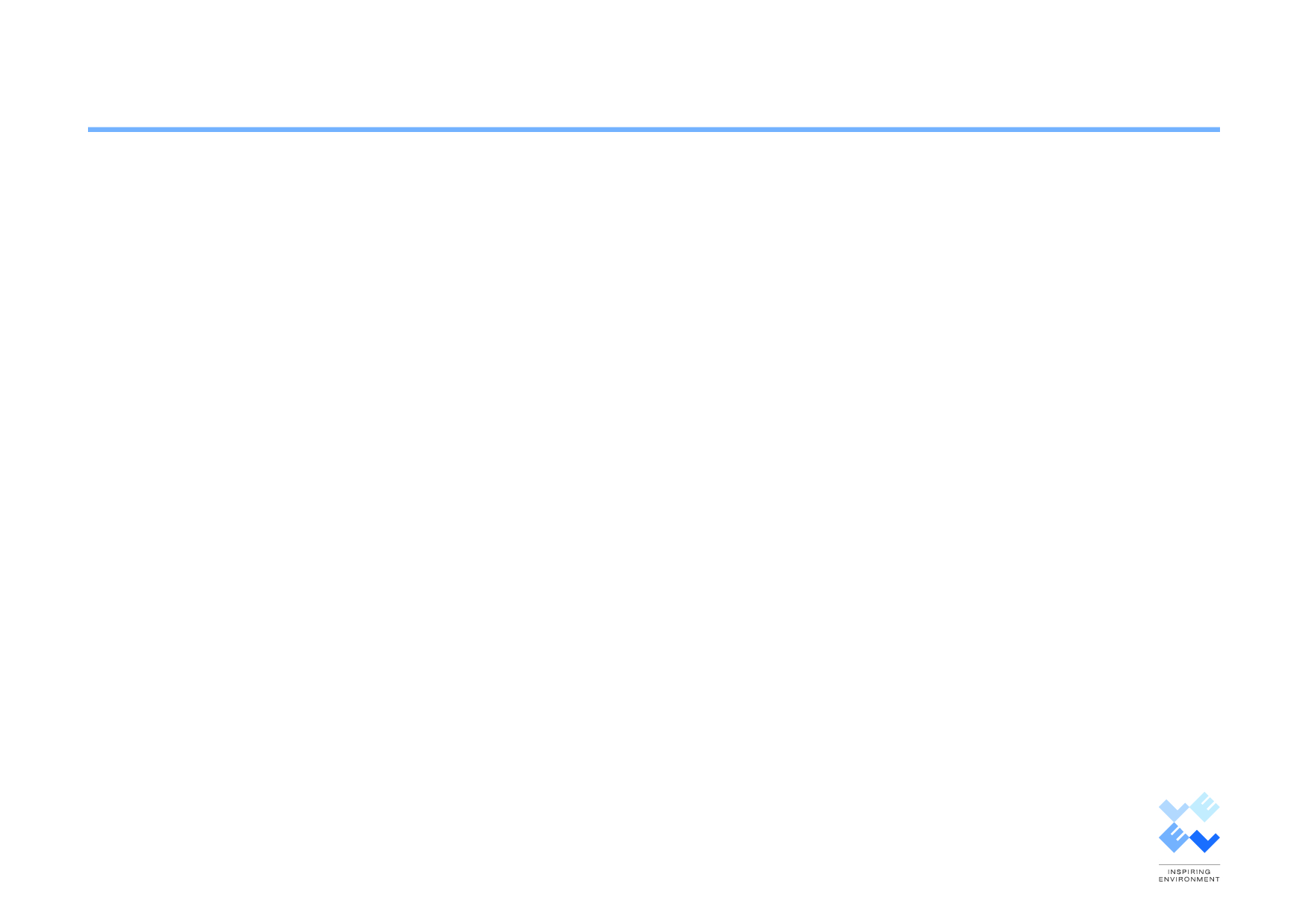 Stratēģiskais ietekmes uz vidi novērtējums (SIVN)
SIVN tiek veikts Transporta attīstības pamatnostādņu projektam 2021.-2027. gadam 

SIVN nepieciešams saskaņā ar likuma «Par ietekmes uz vidi novērtējumu» 4.panta 3.daļas prasībām

Vides pārskata projekts sagatavots atbilstoši 2004. gada 23. marta MK noteikumu Nr. 157 «Kārtība, kādā veicams ietekmes uz vidi stratēģiskais novērtējums» prasībām
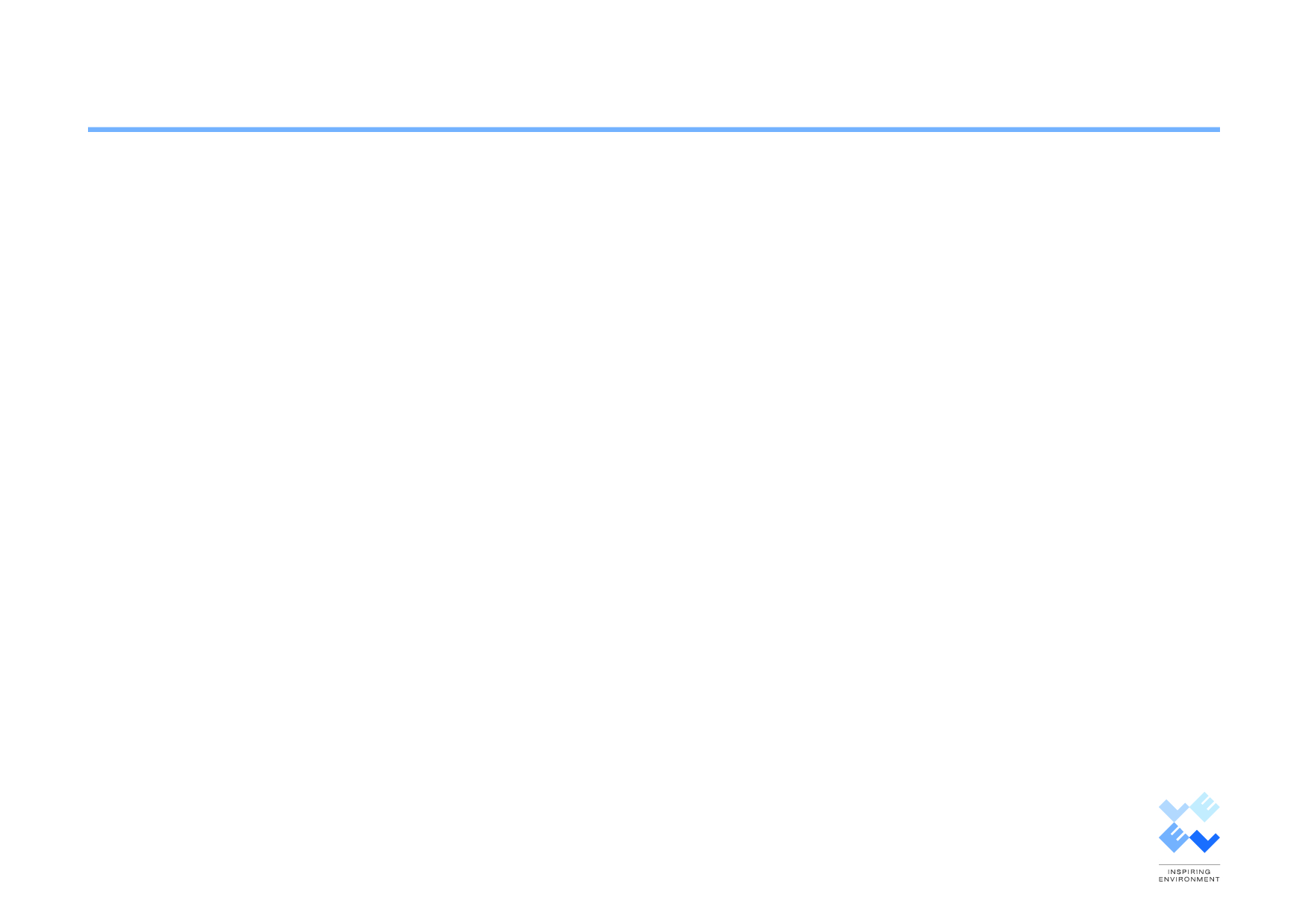 SIVN procedūra
Vides pārskata projekta izstrāde:
Plānošanas dokumenta galvenie mērķi un īss satura izklāsts, saistība ar citiem plānošanas dokumentiem
Esošā vides stāvokļa apraksts
TAP īstenošanas būtiskās ietekmes uz vidi novērtējums
Risinājumi būtiskāko ietekmju novēršanai un samazināšanai
Plānošanas dokumenta pasākumi monitoringa nodrošināšanai (t.sk. rekomendētie indikatori)

Vides pārskata projekta sabiedriskā apspriešana norisinās no 7. oktobra līdz  2020. gada 6. novembrim.

Soļi pēc sabiedriskās apspriešanas: Vides pārskata galīgās redakcijas sagatavošana  ievietošana tīmekļa vietnē un pieejamības sabiedrībai nodrošināšana  iesniegšana VPVB atzinuma saņemšanai  pilnveidošana un iesniegšana SAM
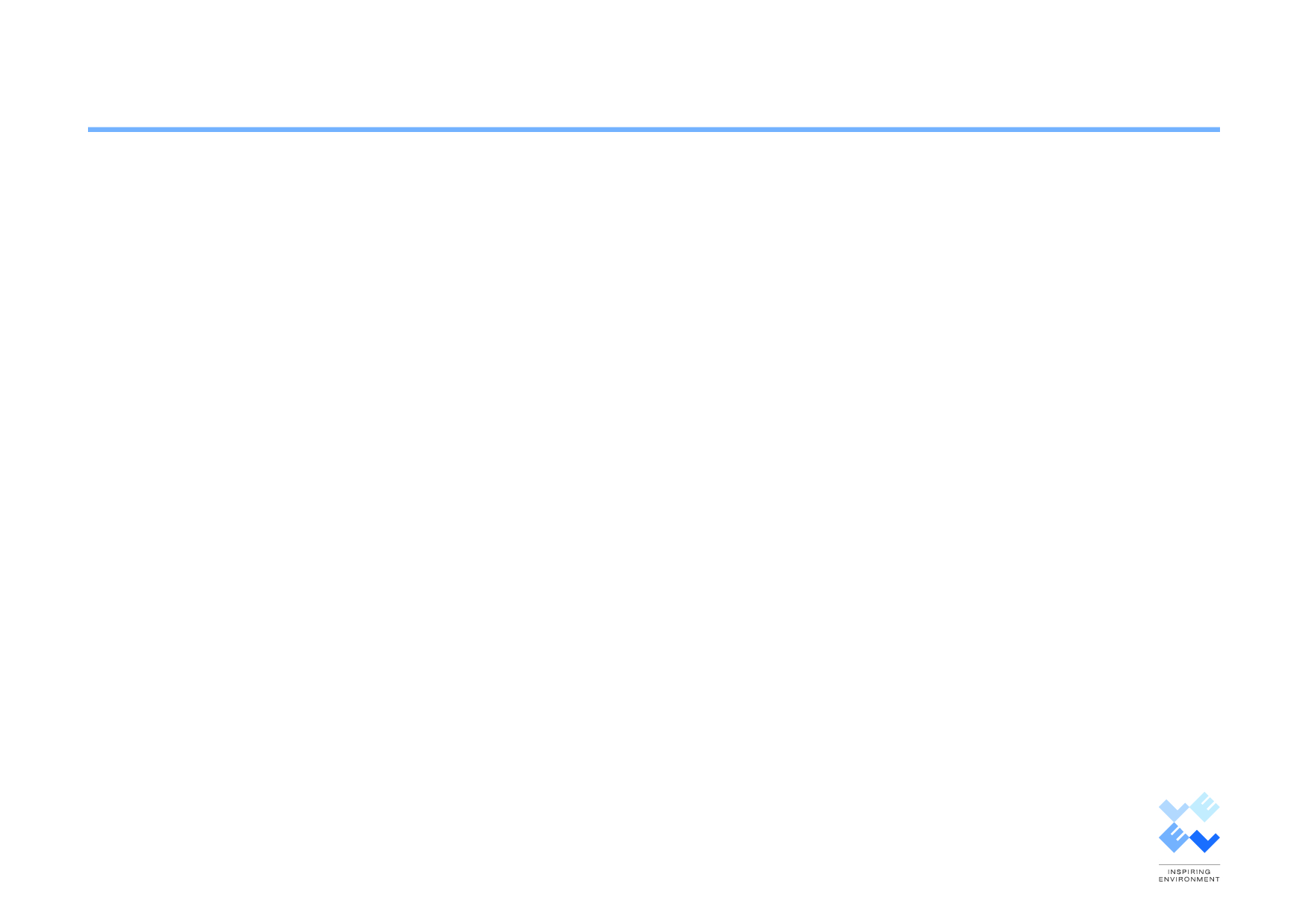 SIVN ietvaros vērtētie vides aspekti
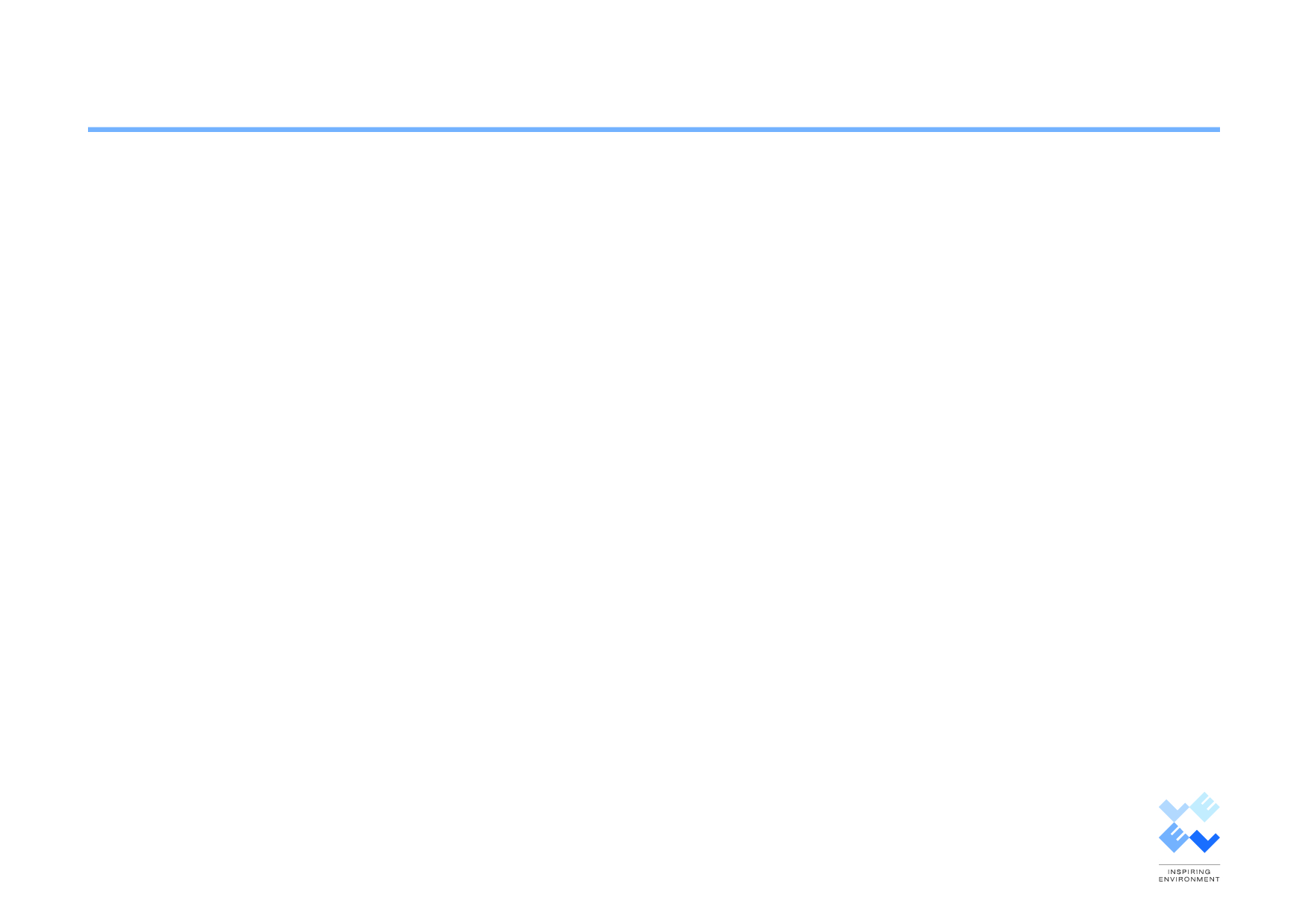 SIVN ietvaros izmantotie  vērtēšanas kritēriji
Būtiskums  
vērā ņemama pozitīva/ negatīva ietekme (+, -) 
Ietekme nav zināma (+/-)
Ietekme nav, ietekme nav būtiska (0)

Veids
T – tieša ietekme
N – netieša ietekme

Ilgums 
Ī – īslaicīga
V/I – vidēja termiņa un ilglaicīga 
n/a – nav attiecināms
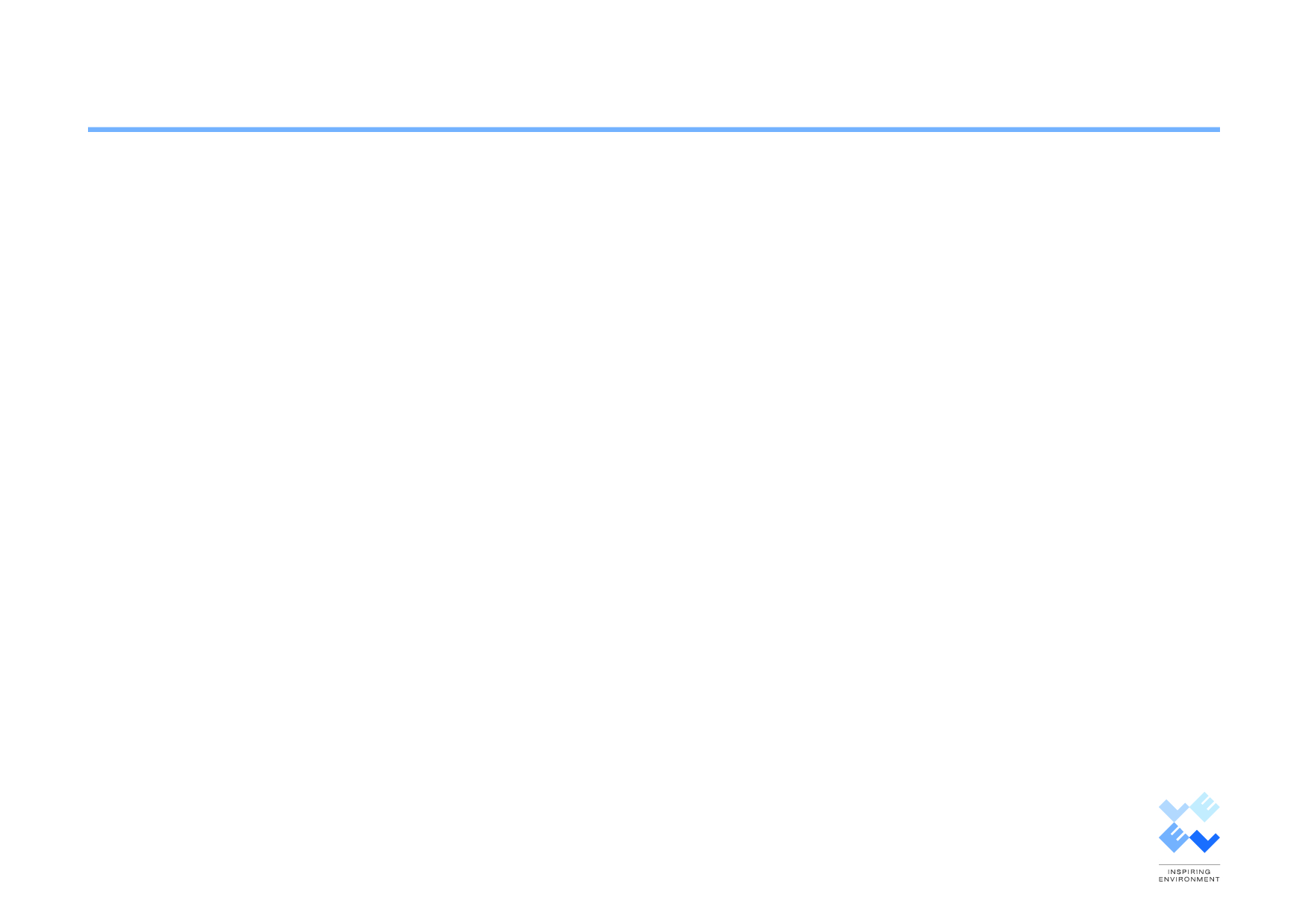 Galvenie secinājumi
Izstrādājot TAP, ir likts uzsvars uz vides (klimata pārmaiņu) aspektiem, izvērtējot kādi uzdevumi/pasākumi izriet no pēdējos gados pieņemtiem ES dokumentiem (‘’Zaļais kurss’’ u.c.)

Pozitīvi vērtējama:
integrēta transporta sistēmas izveide, kas dod ieguldījumu pārejā uz ekonomiku ar zemu oglekļa emisijas līmeni
sabiedriskā transporta pakalpojumu un infrastruktūras attīstība/ uzlabošana, to izveidojot kā konkurētspējīgu alternatīvu privāto automobiļu izmantošanai
fosilo degvielu izmantošanas samazināšana, attīstot alternatīvo degvielu infrastruktūras pieejamību
gājēju un veloceļu infrastruktūras attīstība;
tiesiskā regulējuma salāgošana, lai panāktu vides trokšņa pārvaldības modeļa atbilstību sabiedrības veselības un transporta nozares attīstības interesēm


Kopumā SIVN ietvaros netika konstatēti izslēdzoši faktori, kas nepieļautu Transporta attīstības pamatnostādņu  2021. – 2027. gadam īstenošanu
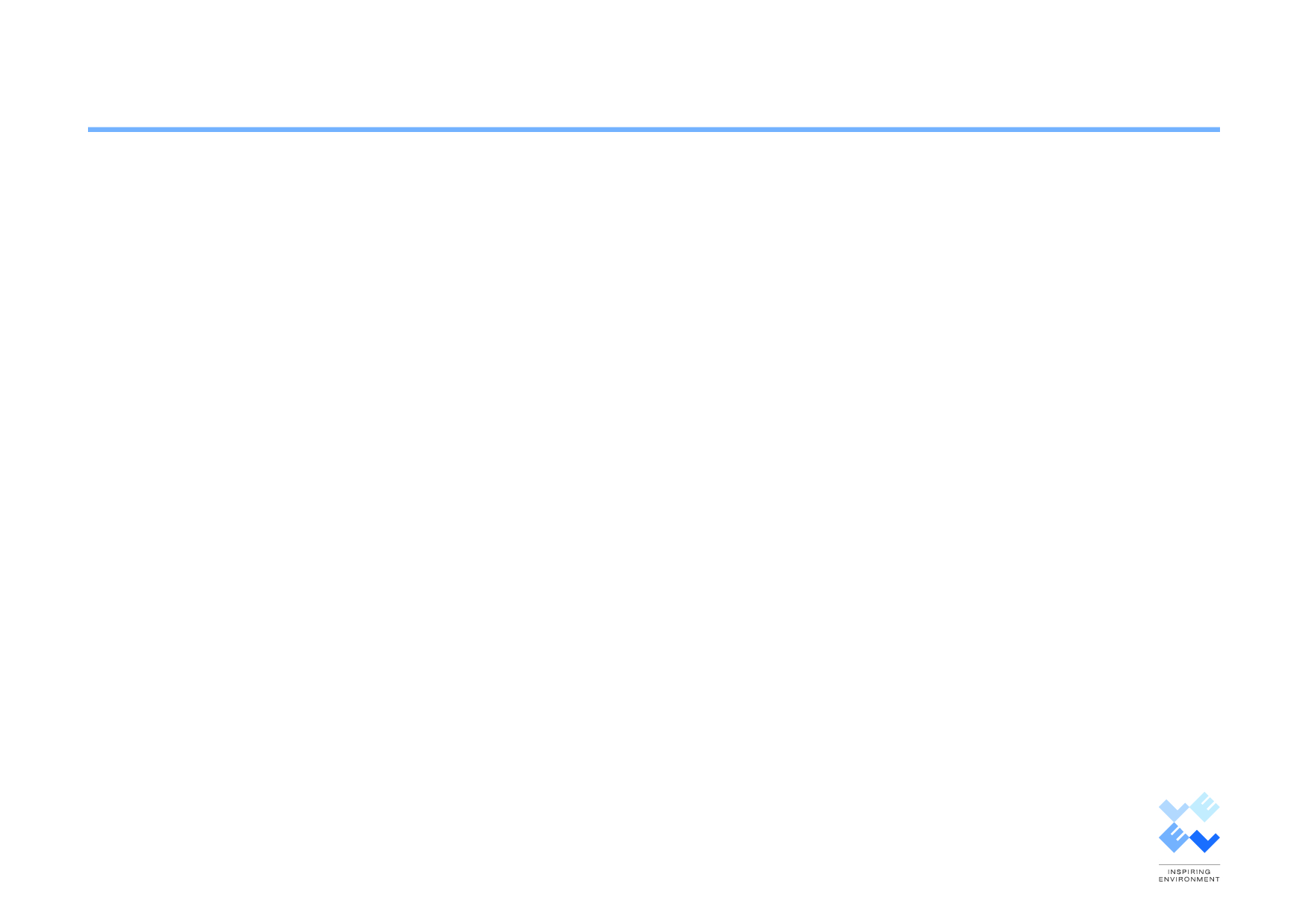 Galvenie secinājumi
Izvērtējot 1. TAP redakciju, Vides pārskatā tika rekomendēti vairāki risinājumi, kuri būtu jāiestrādā pamatnostādnēs

Visi piedāvātie risinājumi ir iestrādāti TAP 2027, tāpēc attiecīgajās ailītēs parādās piezīme ‘’Risinājums ir iestrādāts’’
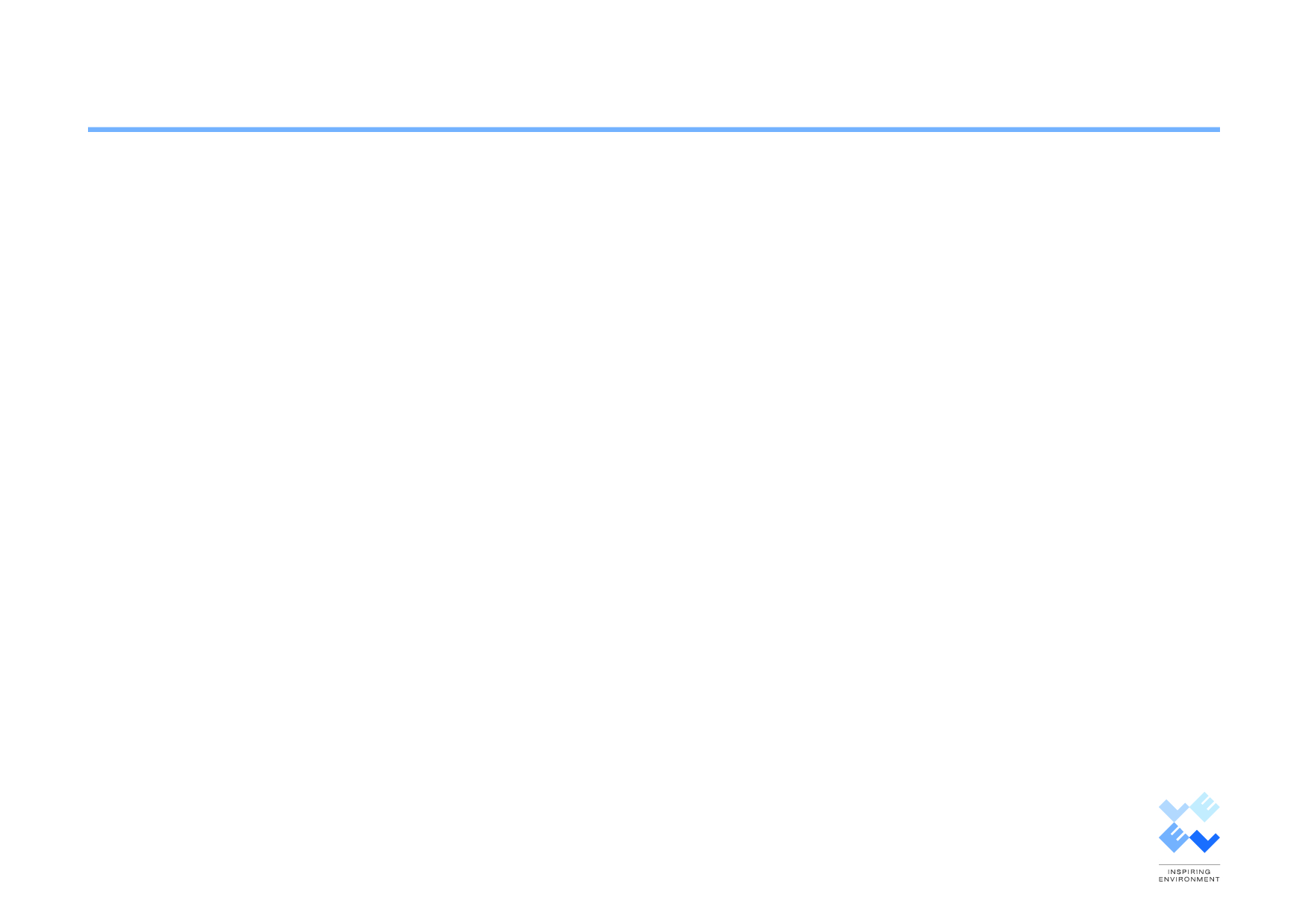 Galvenie secinājumi
Visi piedāvātie risinājumi ir iestrādāti TAP 2027, tāpēc attiecīgajās ailītēs parādās  piezīme ‘’Risinājums ir iestrādāts’’
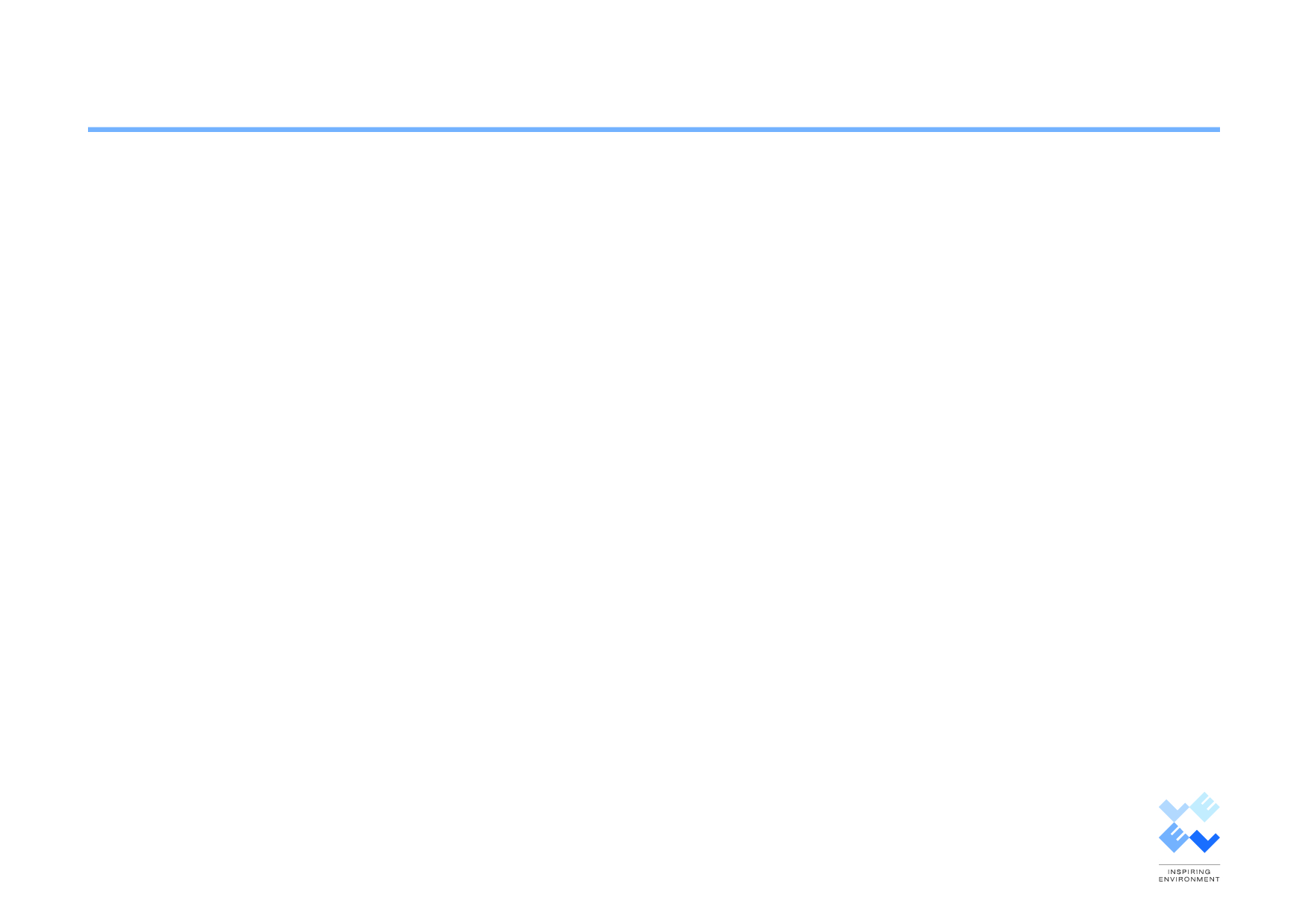 Galvenie secinājumi
Vairāki risinājumi, kas attiecas uz trokšņa jomu, ir iestrādāti pamatnostādnēs, norādot to 1. pielikuma sadaļā ‘’Galvenie izaicinājumi’’:

Izstrādāt un īstenot Rīcības plānus trokšņa samazināšanai valsts nozīmīgāko transporta infrastruktūras objektu tuvumā

Normatīvā regulējuma pilnveidošana trokšņa pārvaldības jomā

 Finansiālas kompensāciju sistēmas izveide un uzturēšana lidostas “Rīga” darbības radītā trokšņa ietekmes līmeņa mazināšanai
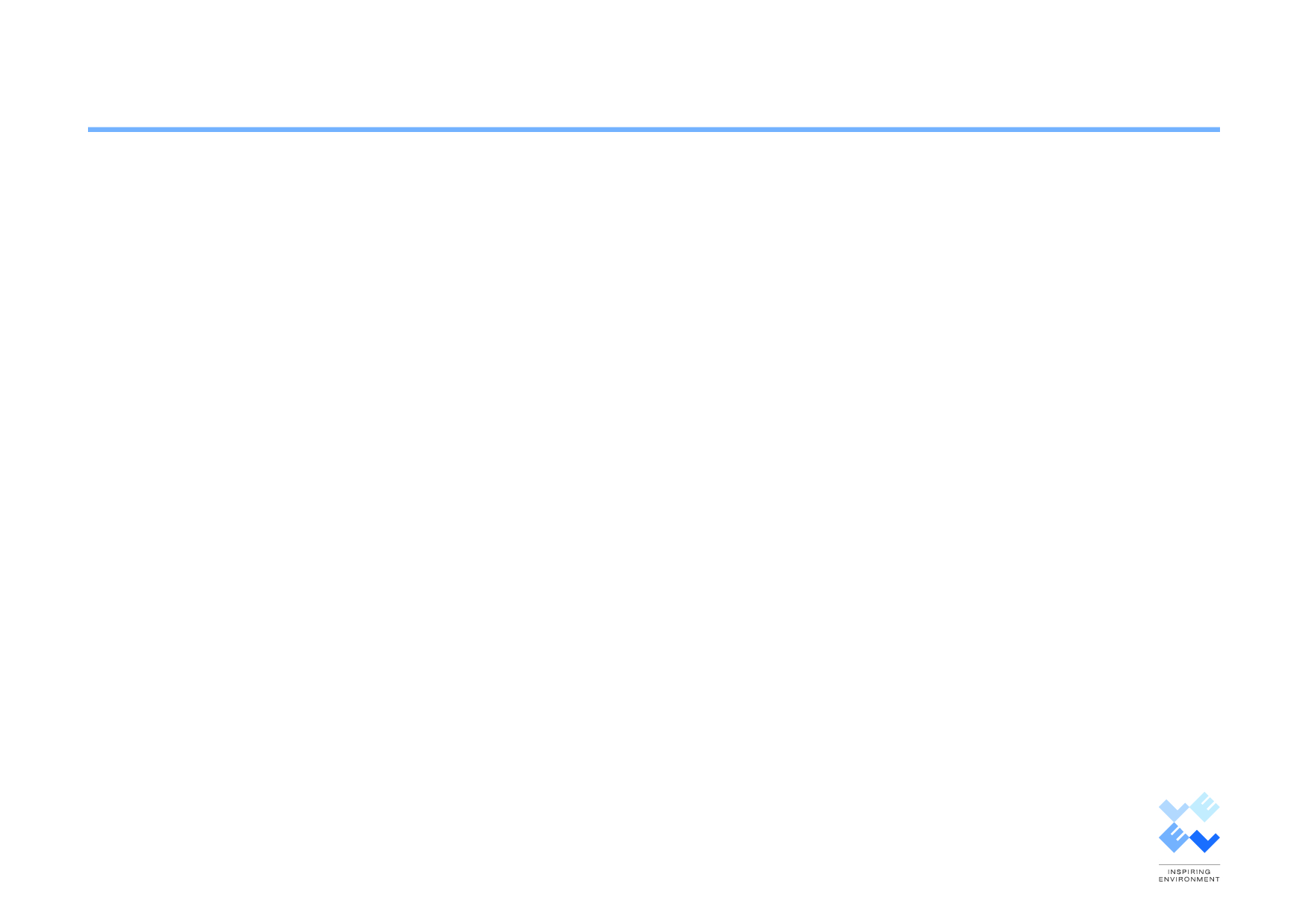 Risinājumi, kuri jāņem uzdevumu īstenošanas ietvaros
Vides pārskatā ir piedāvāti risinājumi, kuri jāņem vērā  TAP uzdevumu īstenošanas ietvaros vai nu pirms uzdevumu ieviešanas, vai uzdevumu ieviešanas laikā

Gaisa  kvalitāte 
Sabiedriskā transporta sistēmas attīstība, lai nodrošinātu administratīvi teritoriālās reformas rezultātā radušo pieprasījumu pēc lielākas mobilitātes
Papildus pasākumu plānošana gaisa transportā, kas vērsti uz emisiju apjoma samazināšanu
Pastiprināt transportlīdzekļu ( t.sk. emisiju) kontroli uz ceļiem, kā arī novērst atgāzu pēcapstrādes sistēmu demontēšanu (iekļauts Gaisa piesārņojuma samazināšanas rīcības plānā 2020 – 2030. gadam) 

Klimata pārmaiņas 
Mazināt sasalšanas  - atkušanas, karstuma stresa, izskalojuma risku ietekmi uz autoceļiem/tilta balstiem, izvēloties būvniecības/pārbūves projektos tādu segumu, kas ir piemērots paredzamajiem apstākļiem, ņemot vērā klimata pārmaiņu projekcijas; 
Īstenot ilgtspējīgus risinājumus lietus ūdens apsaimniekošanā (zaļā infrastruktūra un ekosistēmu pakalpojumu pieejas izmantošana)
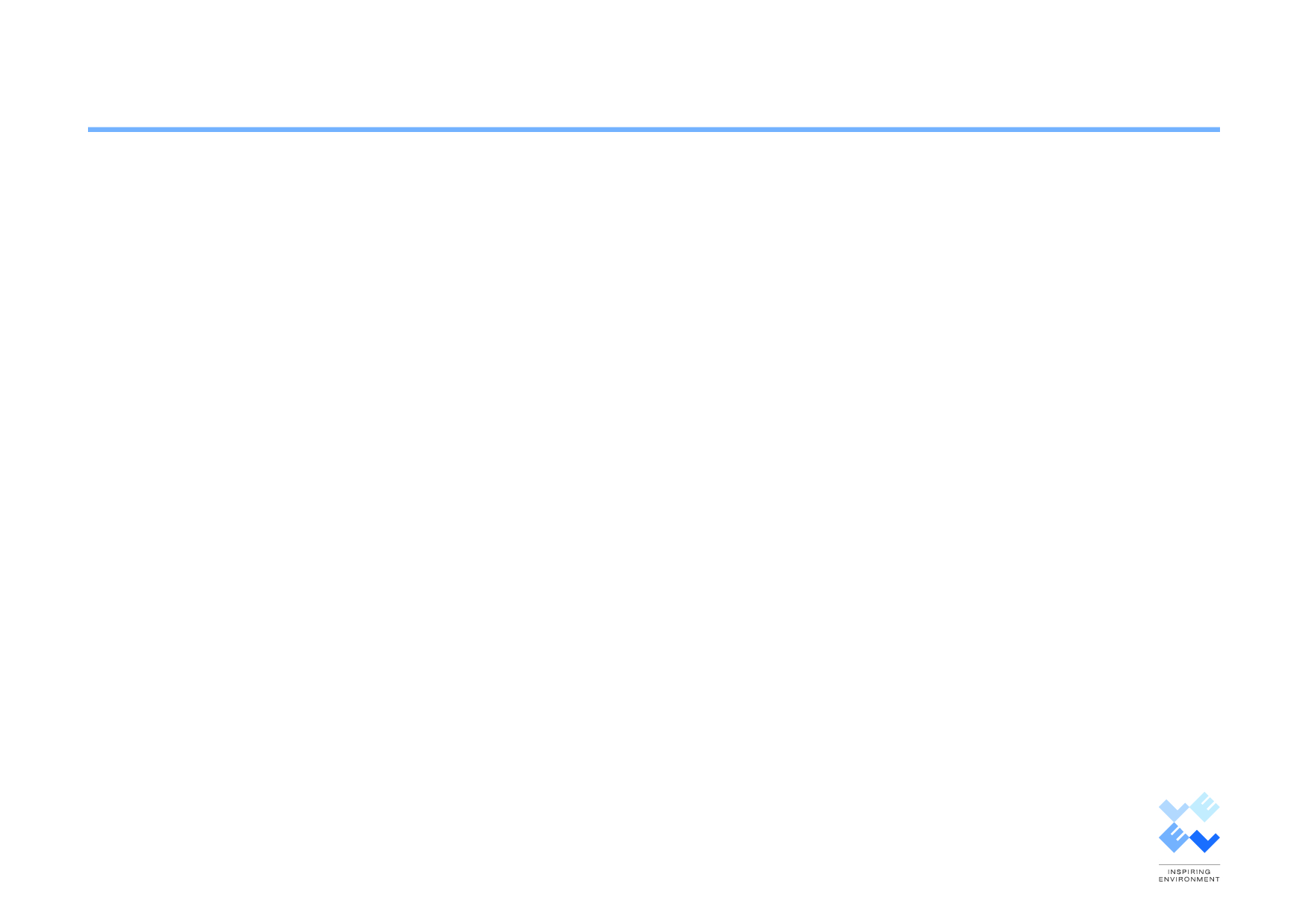 Risinājumi uzdevumu īstenošanas ietvaros
Trokšņi
Plānojot transporta infrastruktūras objektu attīstību, paredzēt lokālu trokšņa mazināšanas pasākumu ieviešanu;

Bioloģiskā daudzveidība un ĪADT, ainavas
Transporta infrastruktūras objektu plānošanas/ pārbūves projektu izstrādes sākumstadijā, savlaicīgi nepieciešams apkopot informāciju par potenciāli ietekmētajām dabas vērtībām, kas ļautu savlaicīgi izvēlēties alternatīvas, neieguldot lielus līdzekļus

Kompensējošo un ietekmes uz vidi mazinošo pasākumu plānošana un īstenošana gan IVN procesā, gan projektu realizācijas un īstenošanas ietvaros

Šķērsojot ekoloģiski nozīmīgus ainavu struktūras elementus (upju ieleja, meža masīvus), jānodrošina migrācijas koridorus (ekodukti, zaļās pārejas un tuneļi), lai saglabātu ainavu funkcionalitāti

Transporta infrastruktūras objektu plānošanā un uzturēšanā, nepieciešams apzināt ainaviskās un kultūrvēsturiskās vērtības
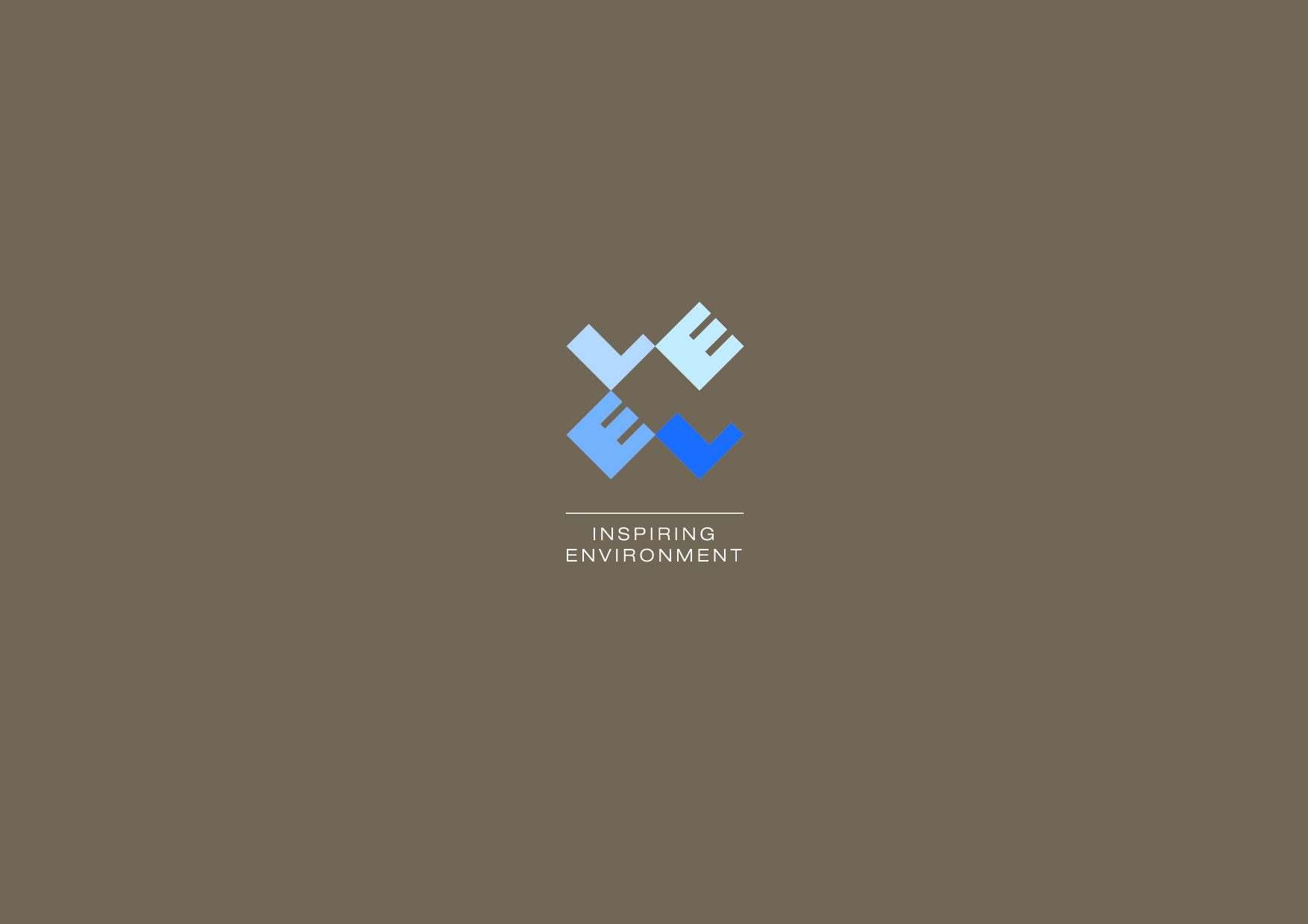 Paldies par uzmanību!